Технология психологического сопровождения семейного воспитания и формирования у учащихся осознанного родительства.
Задачи:

Способствование формированию четкой жизненной позиции, посредством формирования системы духовно-нравственных ориентиров. 
Психологическое просвещение участников образовательного процесса  .
Способствование  формированию конструктивной семейной и родительской позиции.
Методическое обеспечение деятельности классных руководителей по проблемам семейного воспитания.
Основные направления работы психолога
Работа с родителями
Работа с учащимися
Работа с педагогами
Модель взаимодействия школьного психолога с родителями
Психопрофилактика
Индивидуальное консультирование
Психологическое просвещение (выходы на родительские собрания)
Групповые занятия с элементами тренинга ( в рамках род.собр.)
Развитие и обучение
Совместные детско-родительские мероприятия
Занятия родительского клуба
Индивидуальное консультирование
Кризисное вмешательство
Семейное консультирование
Выходы в семью совместно с соц.педагогоим
Тематика родительских собраний педагога психолога
Тематика групповых занятий с родителями
Искусство воспитания
Внимание к нашим детям
Поговорим о дисциплине
И еще о детском непослушании
Поглаживания отрицательные и положительные
Родительская любовь
Давно хочу тебе сказать (мини-тренинг для родителей старшеклассников)
Индивидуальное консультирование родителей
Запросы родителей в индивидуальном консультировании
Количественная характеристика взаимодействия с родителями.
Работа с учащимися:
Работа с педагогами
Выступления на педагогических советах по проблема взаимодействия с семьями учащихся
Методическая помощь педагогам в подготовке родительских собраний и детско-родительских мероприятий
Программа «ЛадьЯ» В ладу с собой.. Цель: Первичная профилактика ВИЧ/СПИДА и рискованного поведения путем развития системы духовно- нравственных ценностей.Содержание программы:
Счастье
Я и моя жизнь
Мир души
Общение и дружба
«Ты не один»
Мужчина и женщина
Любовь
Семья
Род, культура
Здоровье
Вич/Спид
Толерантность.Жизнь с болезнью.
Зависимость от ПАВ
Кризис и выход из него
Жизнь и смерть
Добро и зло 
Ценности
Цели и смысл
Свобода, выбор.
Тема «Я и моя жизнь"
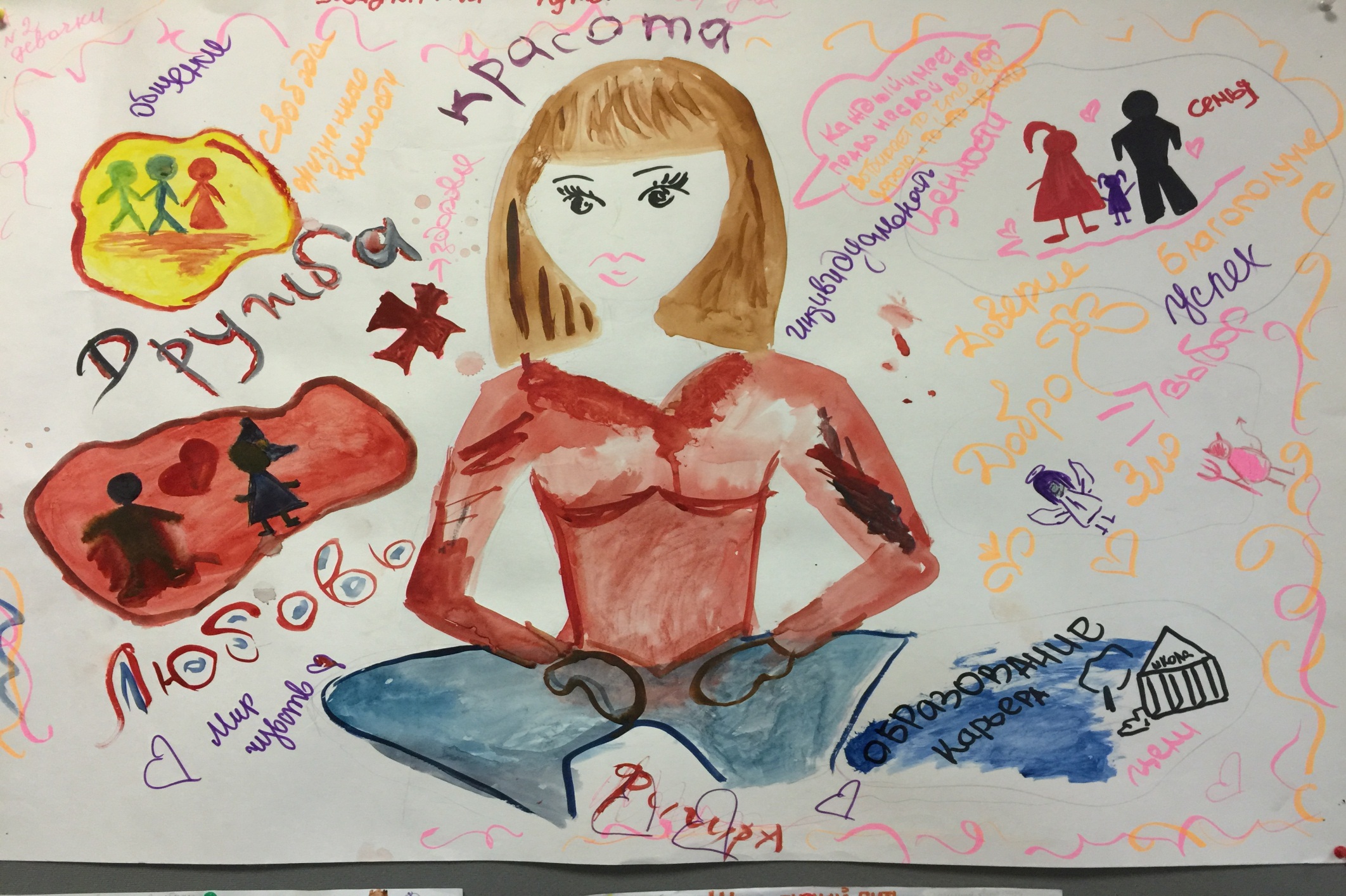 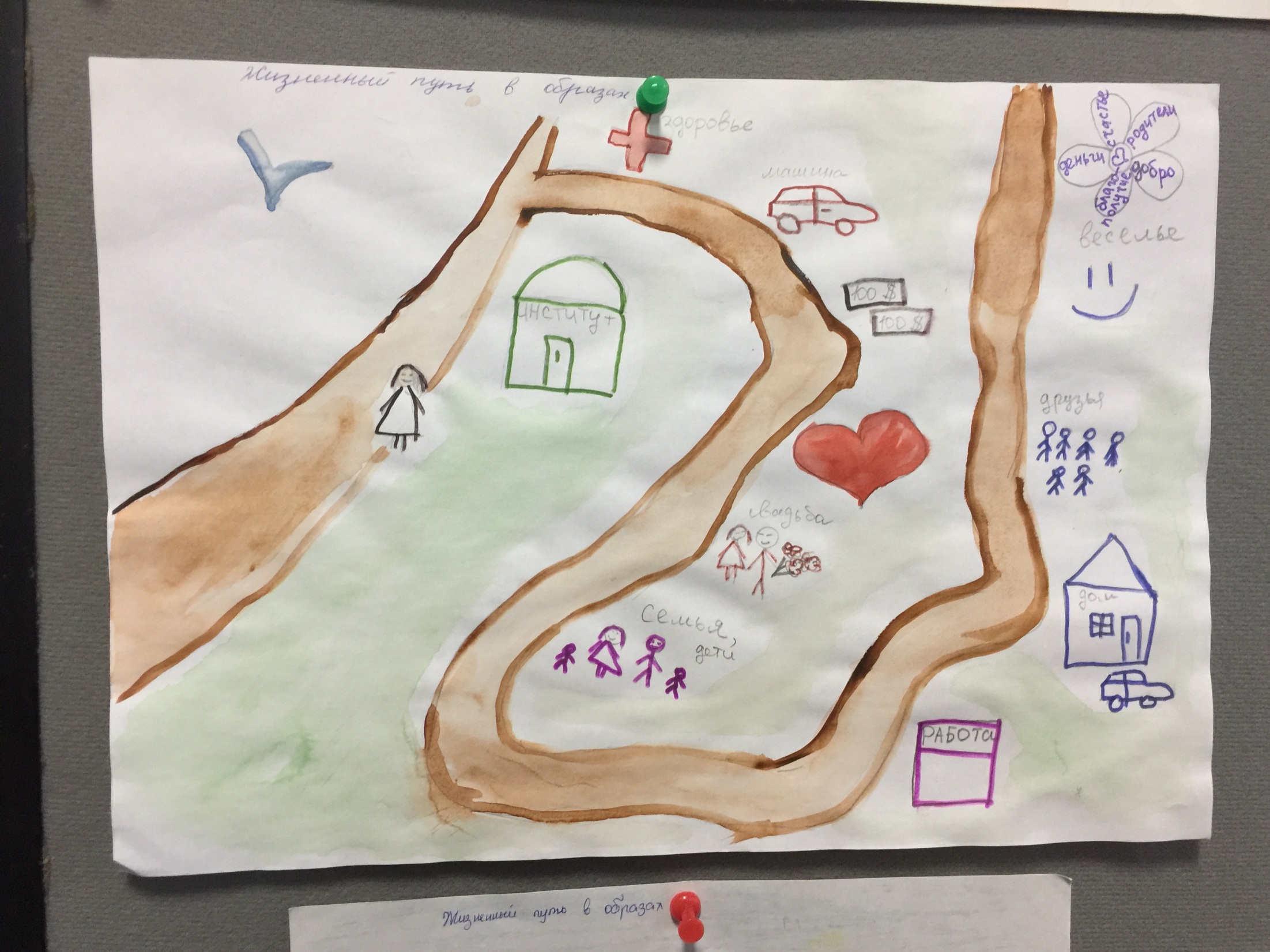 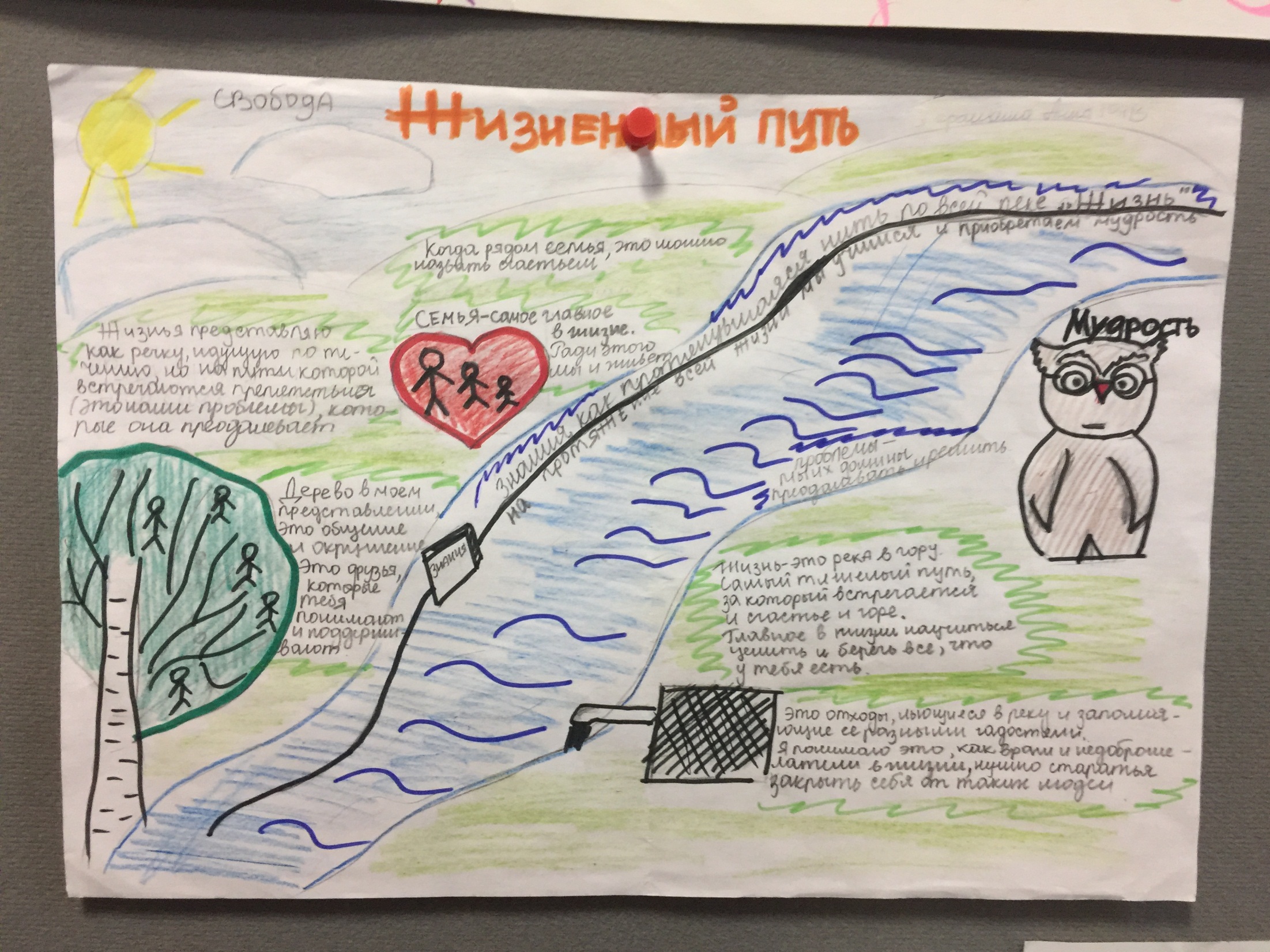 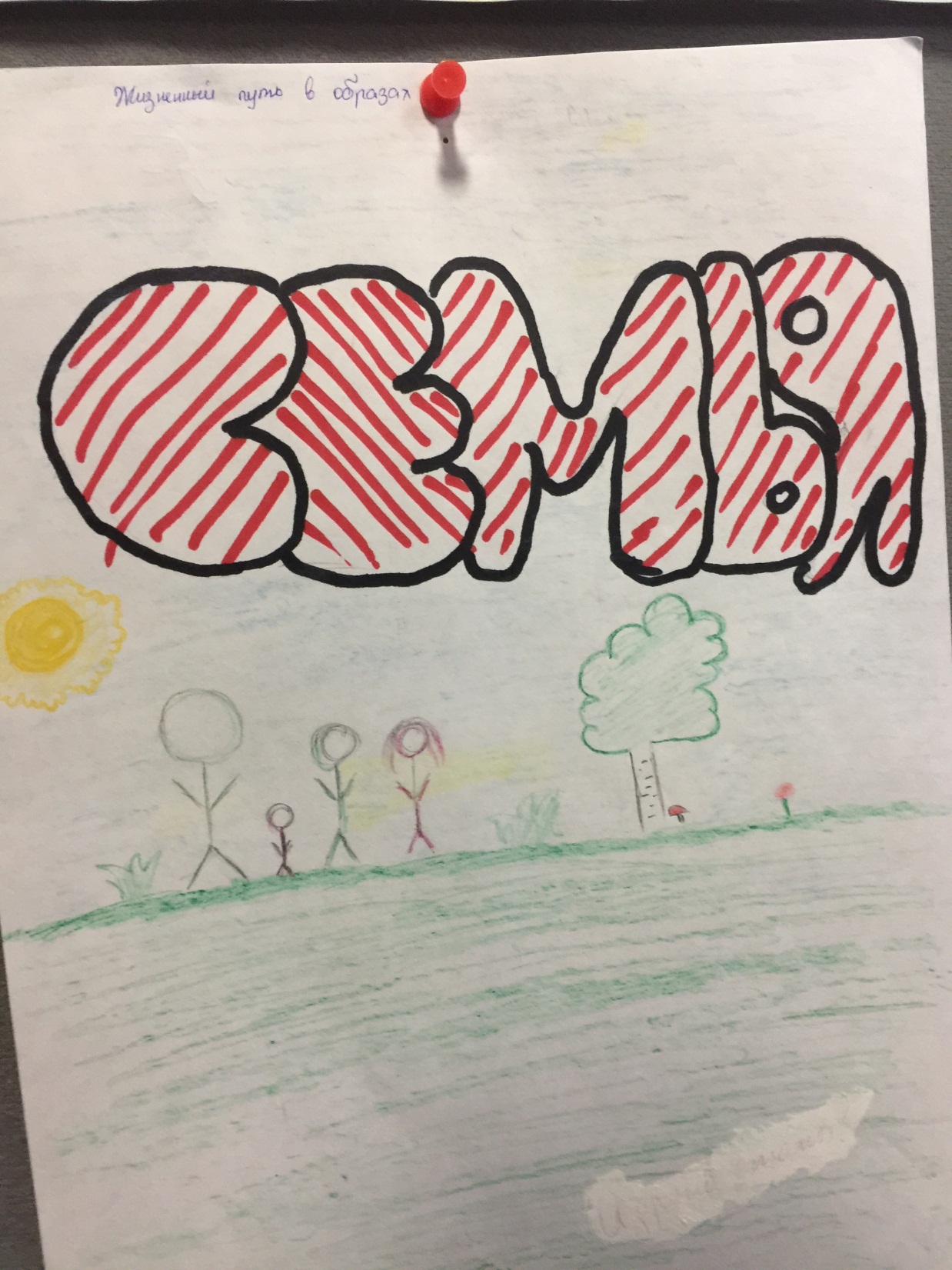 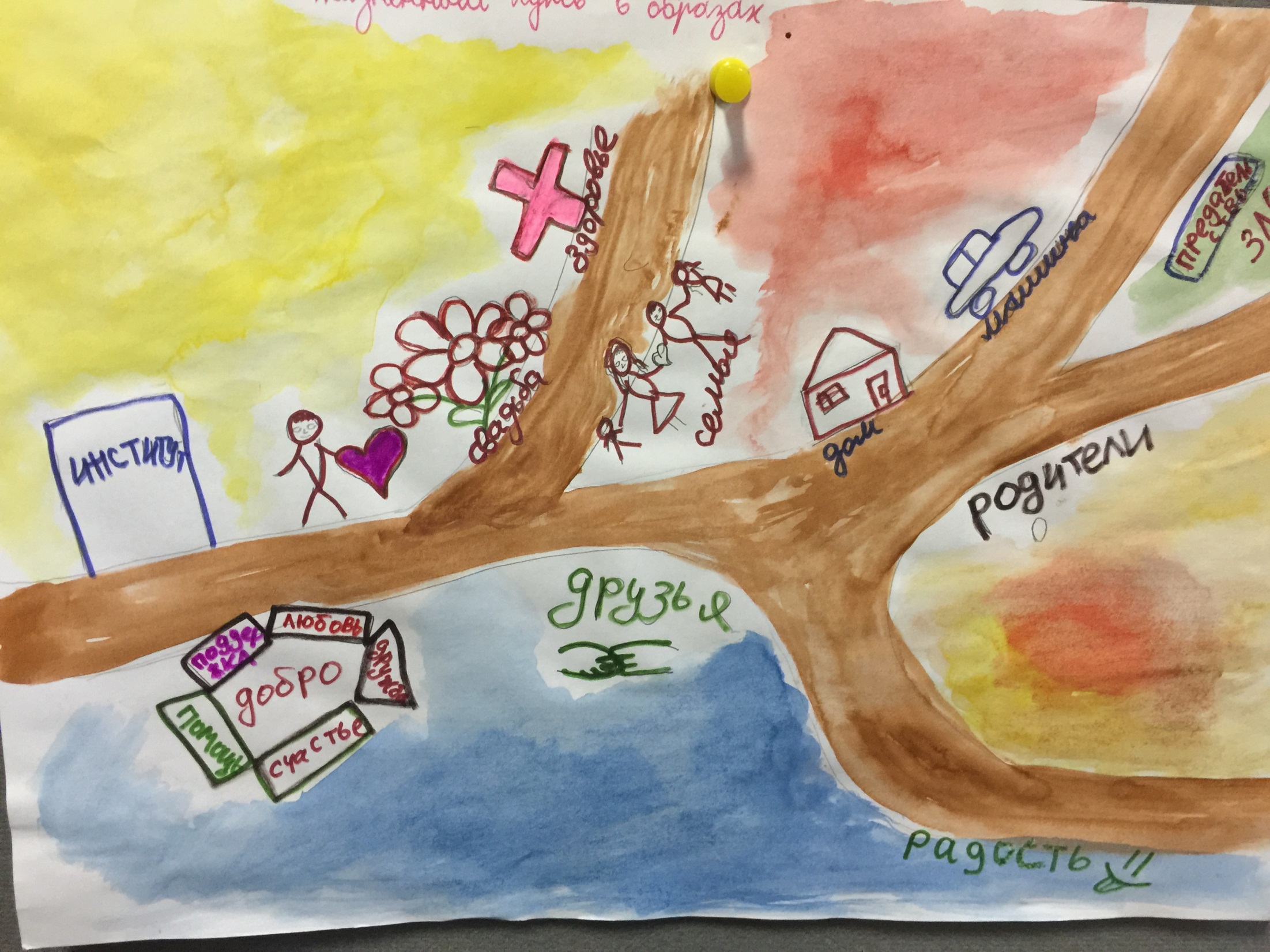 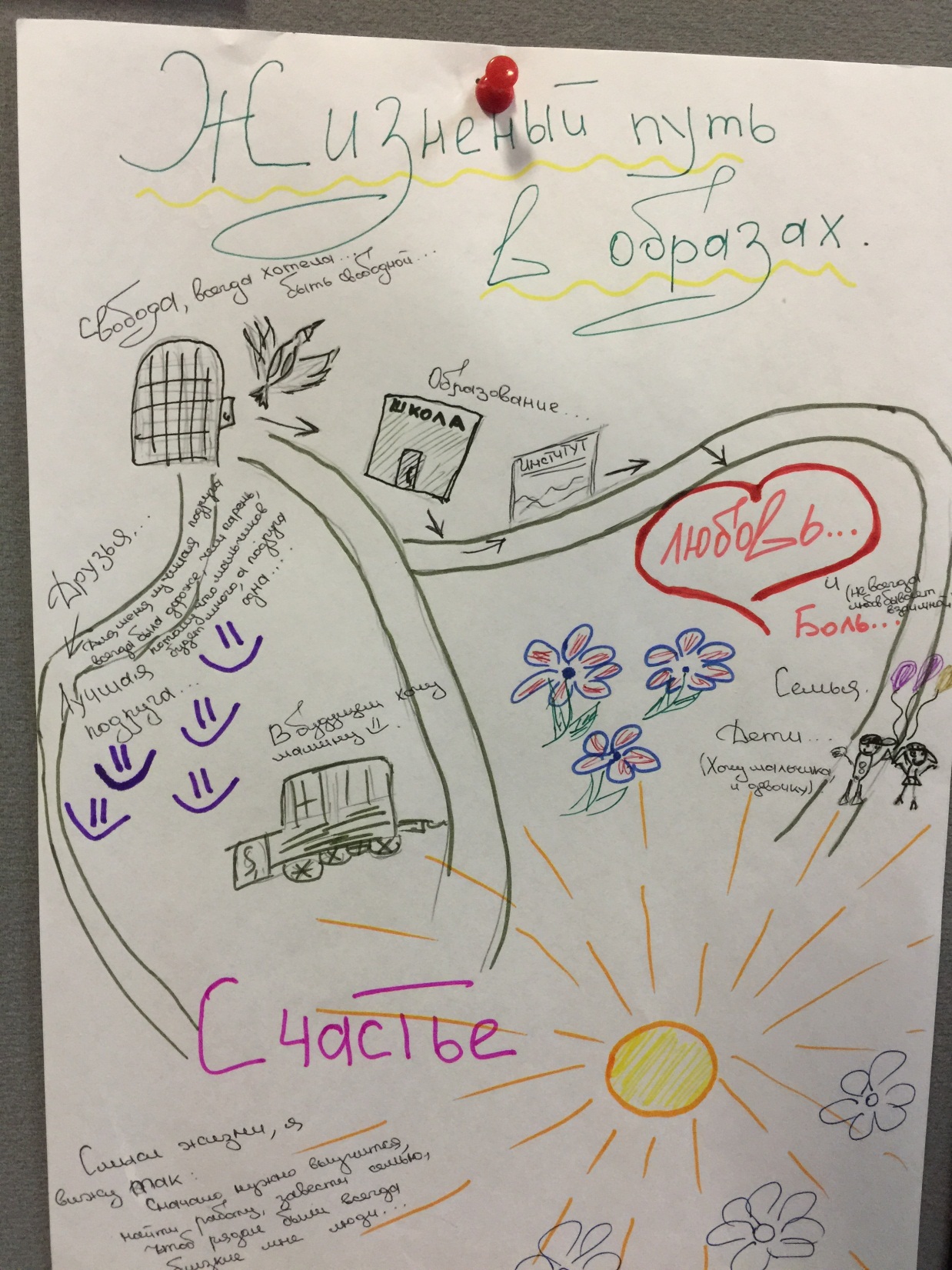 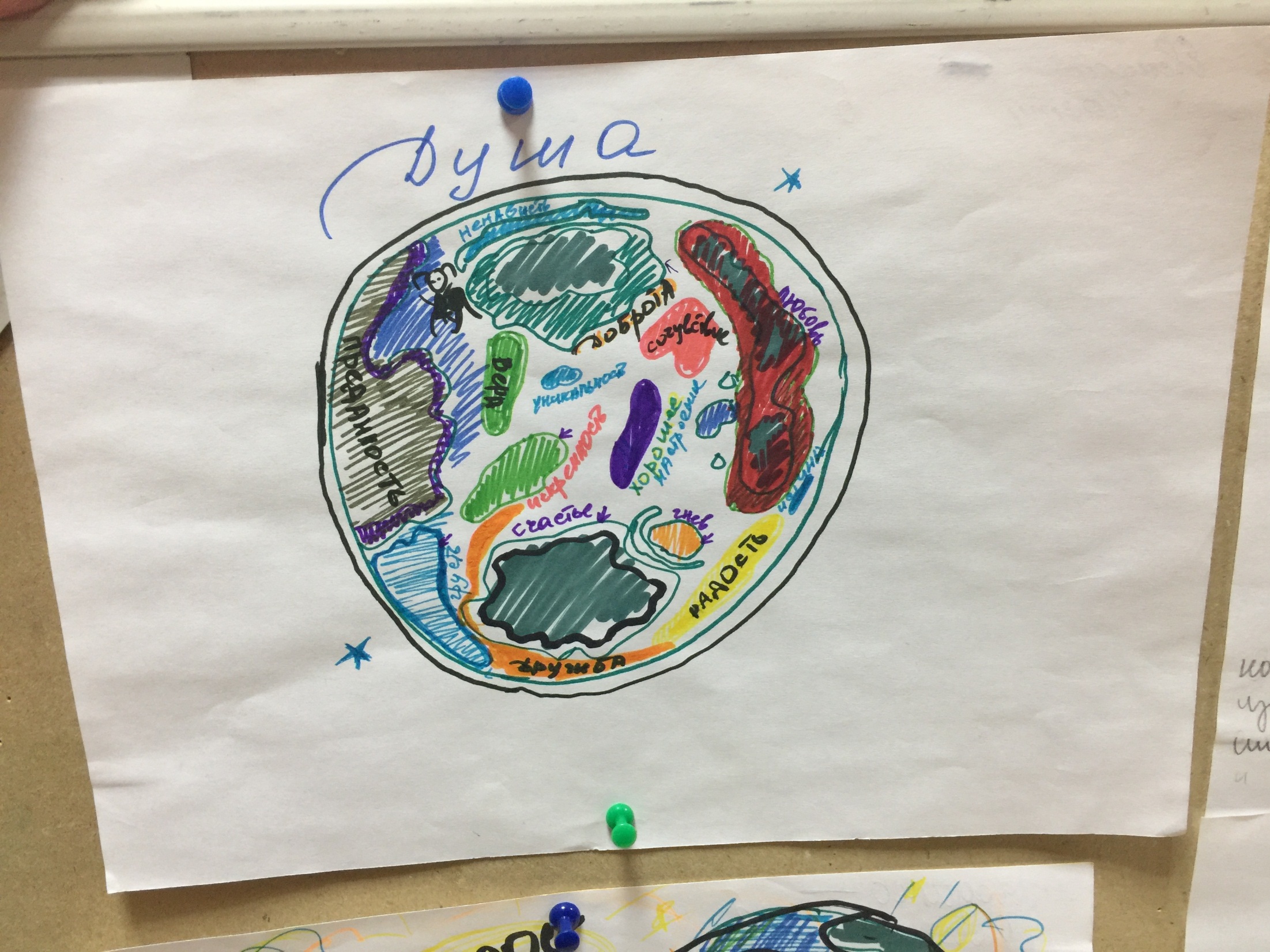 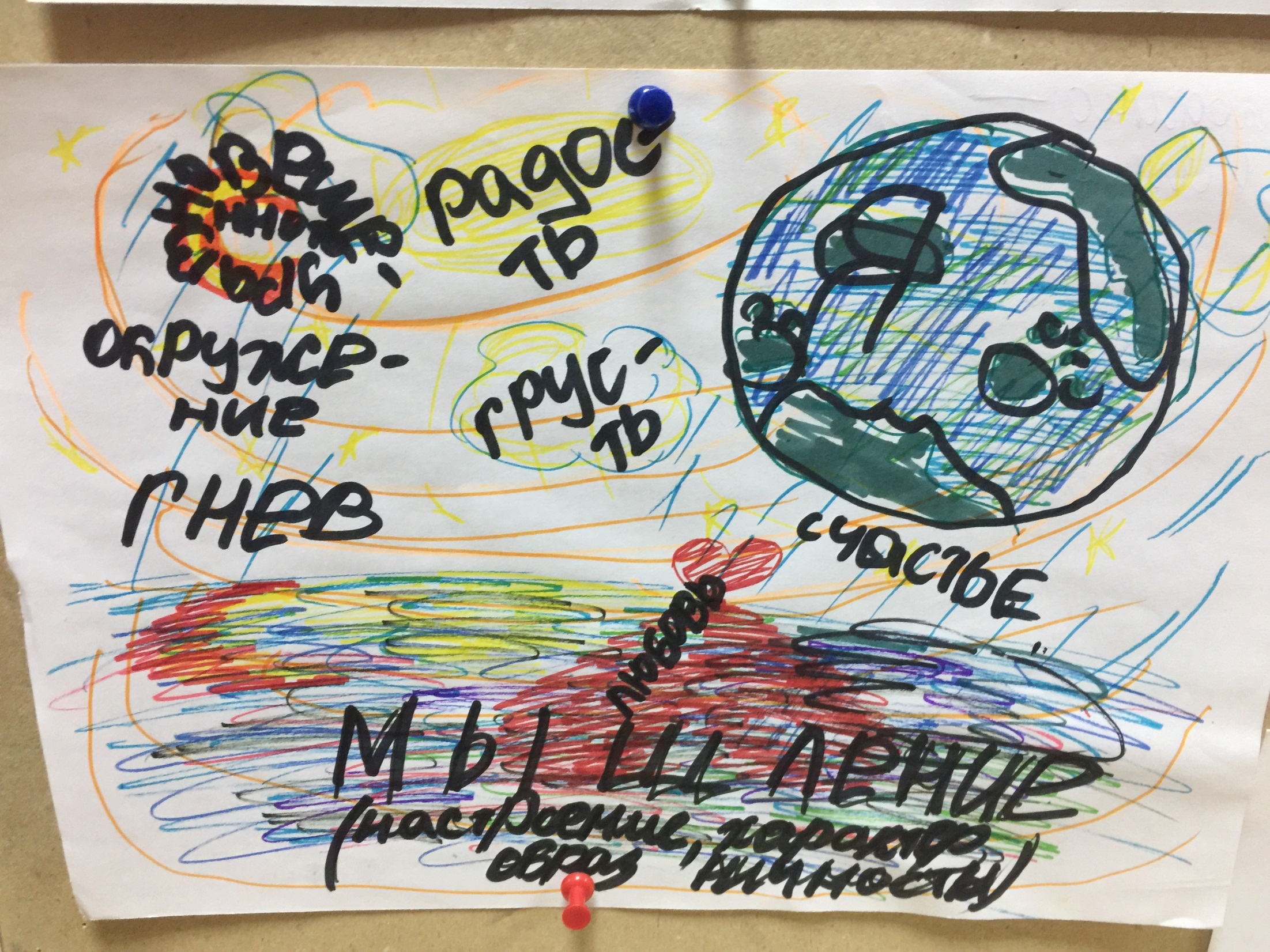 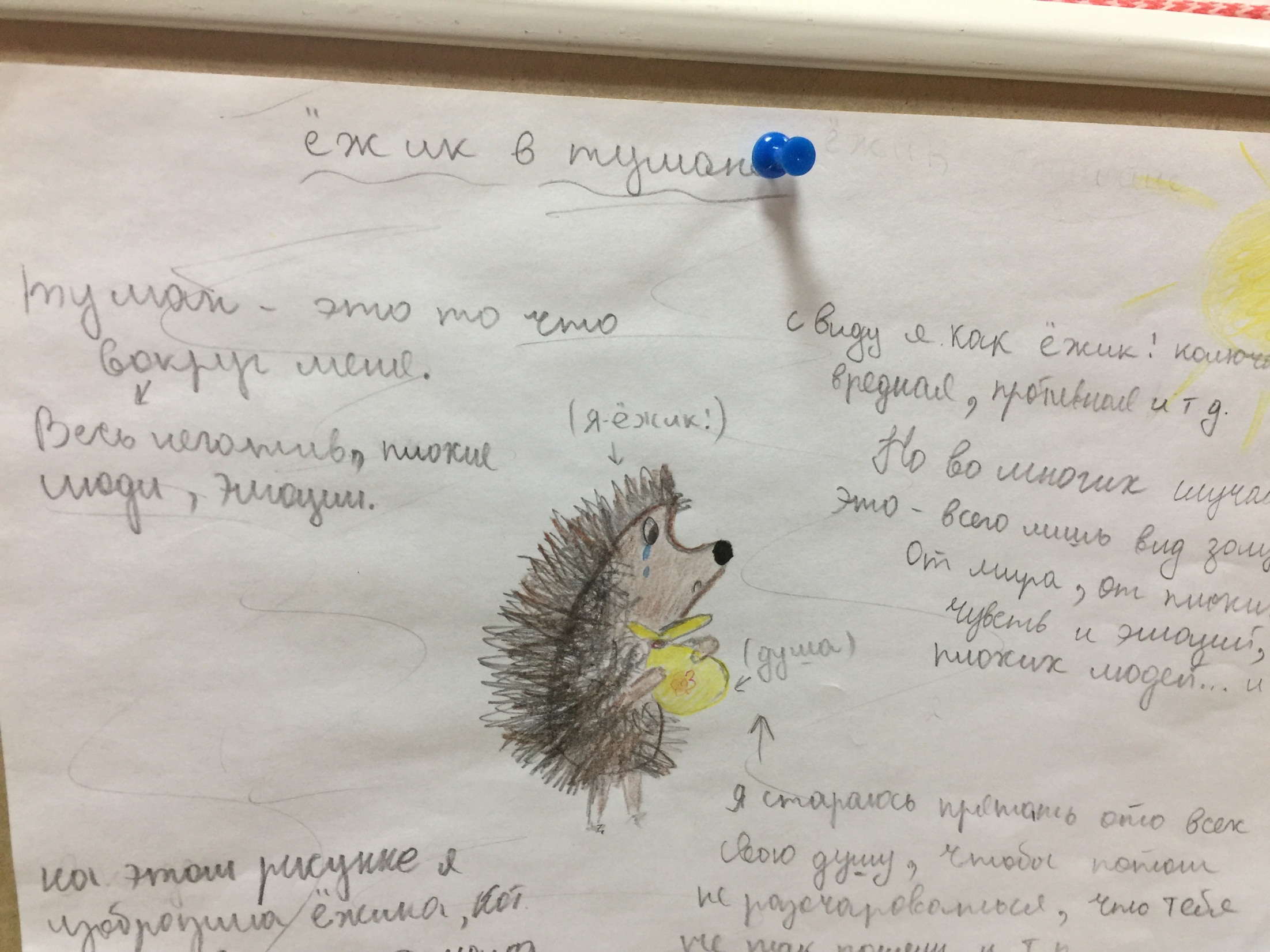 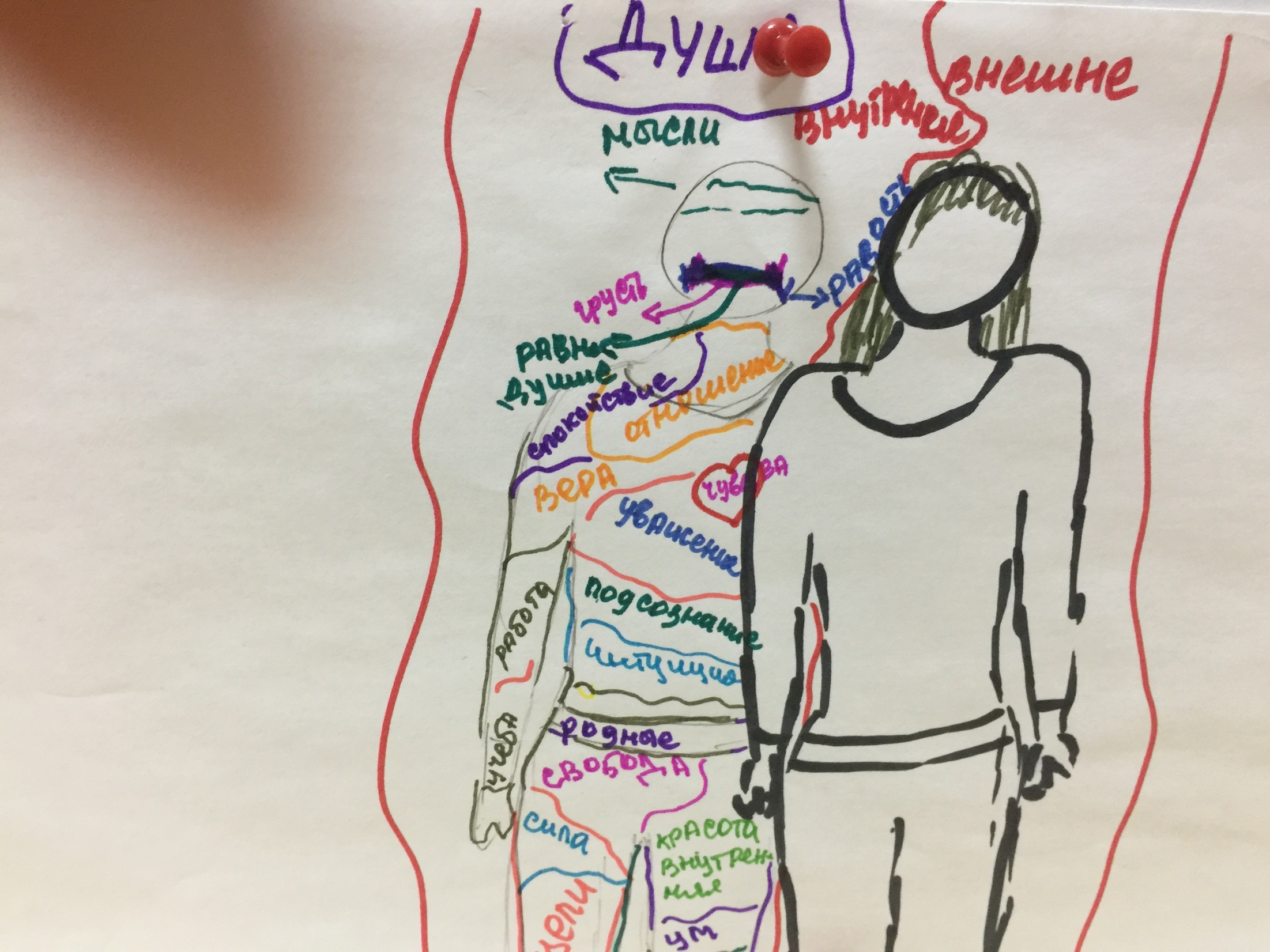 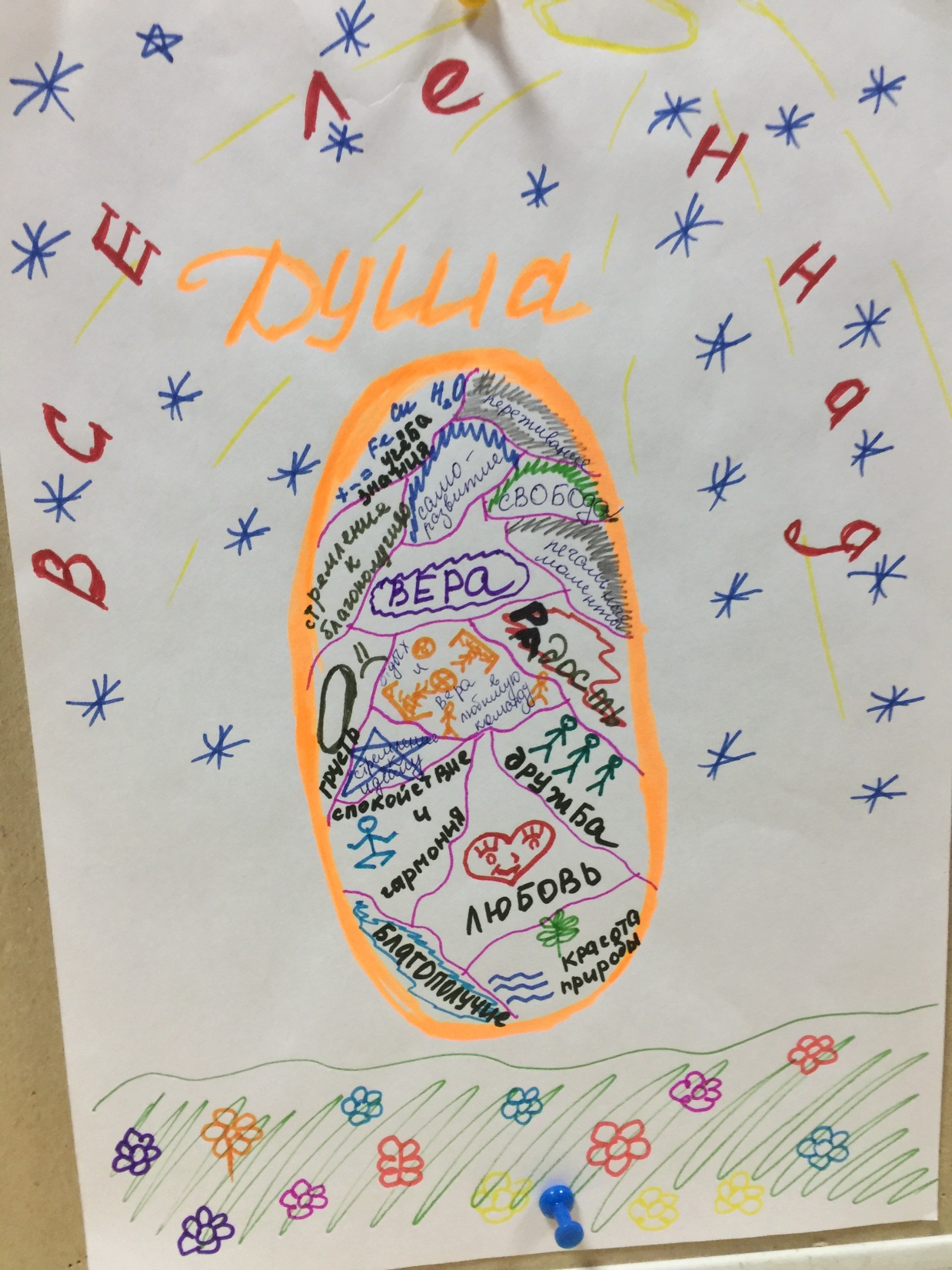 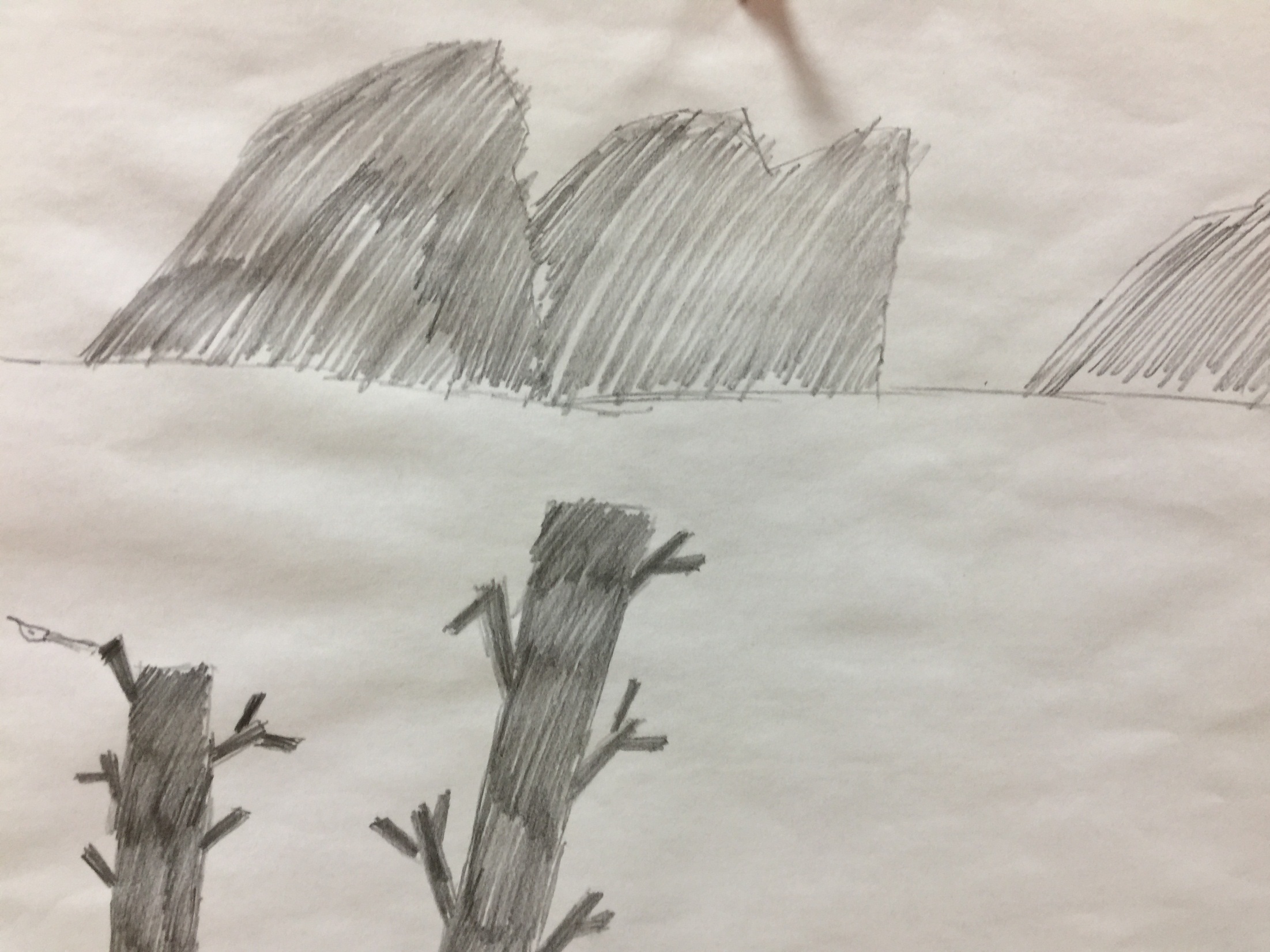 Тема «Мужчина и женщина»
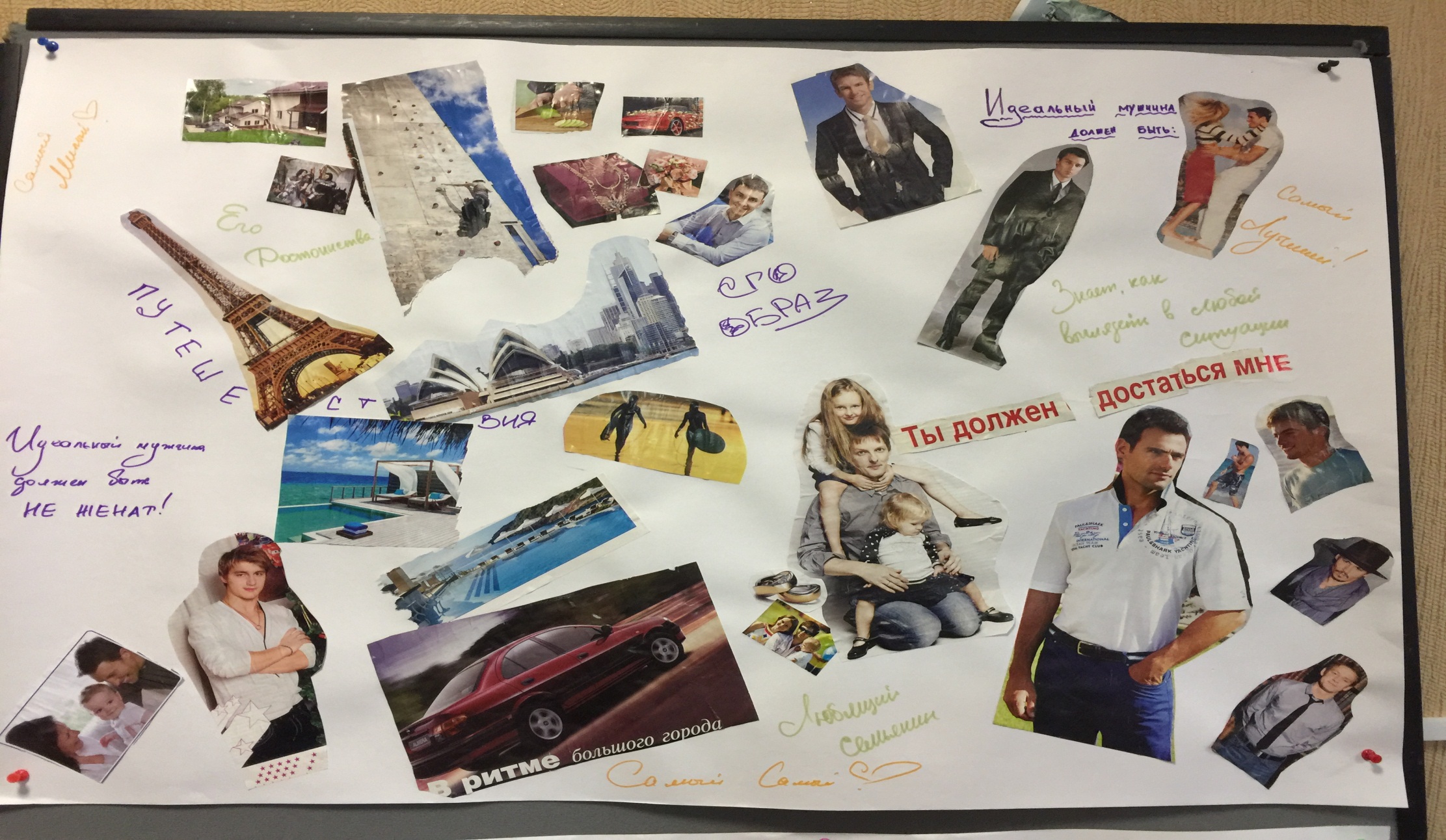 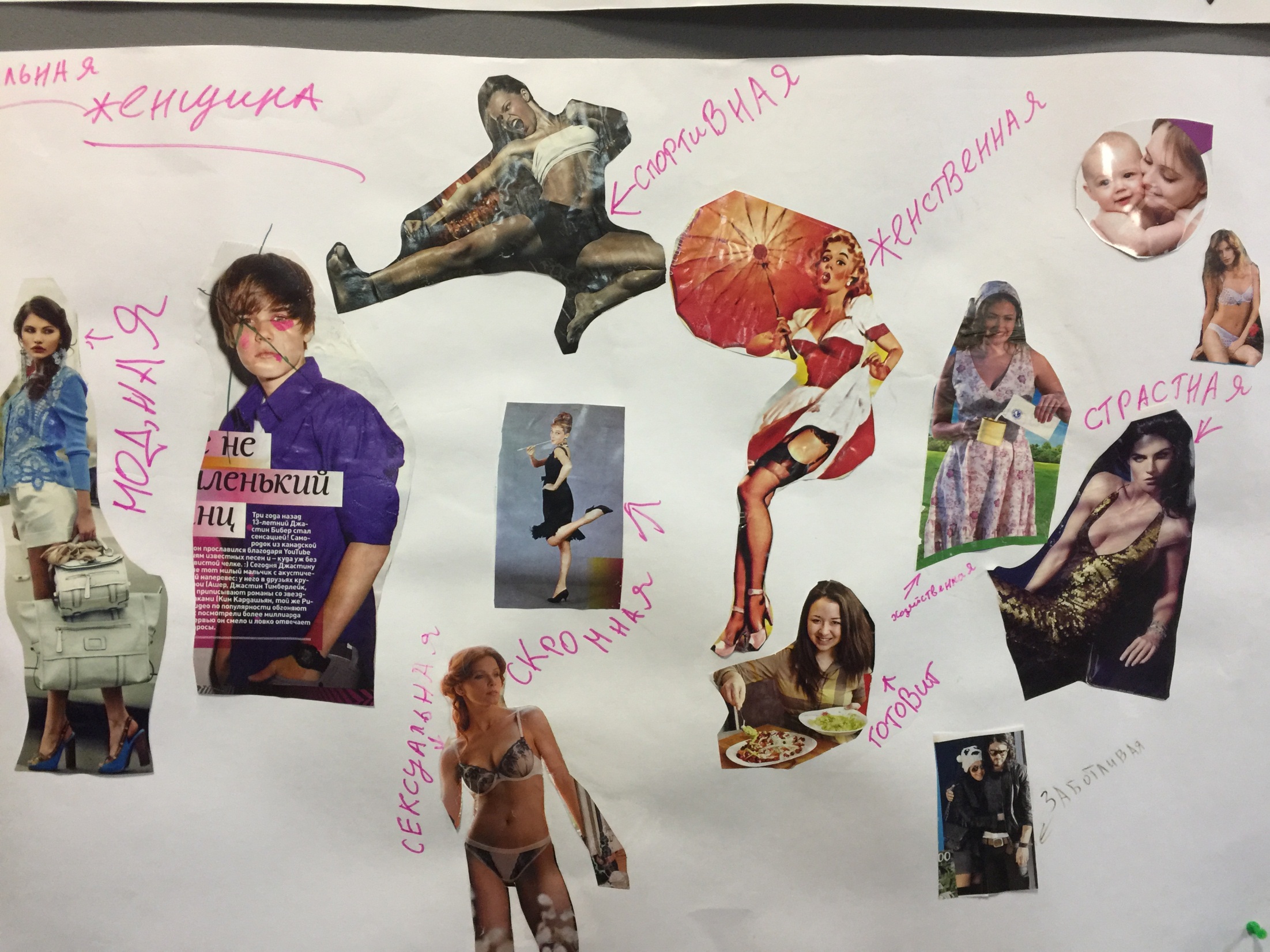 Оценка изменений в духовно- нравственной сфере подростков с помощью метода свободного ассоциативного ряда.  (%  соотношение категорий содержательного направления)По результатам работы  по программе «Ладья».
Анализ отзывов о программе со стороны родителей и педагогов.
Программа « Дорога к дому»Цель: Профилактика социально опасных явлений через формирование конструктивной семейной и родительской позиции.Содержание:
Кто Я? Я –личность.
Мы в этом мире
Мы выбираем здоровье
Ценности
Я и ты
Он и она
Любовь
Я из прошлого
Мой род
Моя семья
Я буду…
Быть семьей
Размышление о родительстве
Ожидание и рождение ребенка
Развитие
Воспитание
В поисках смысла
Тема « Семья, род, культура»
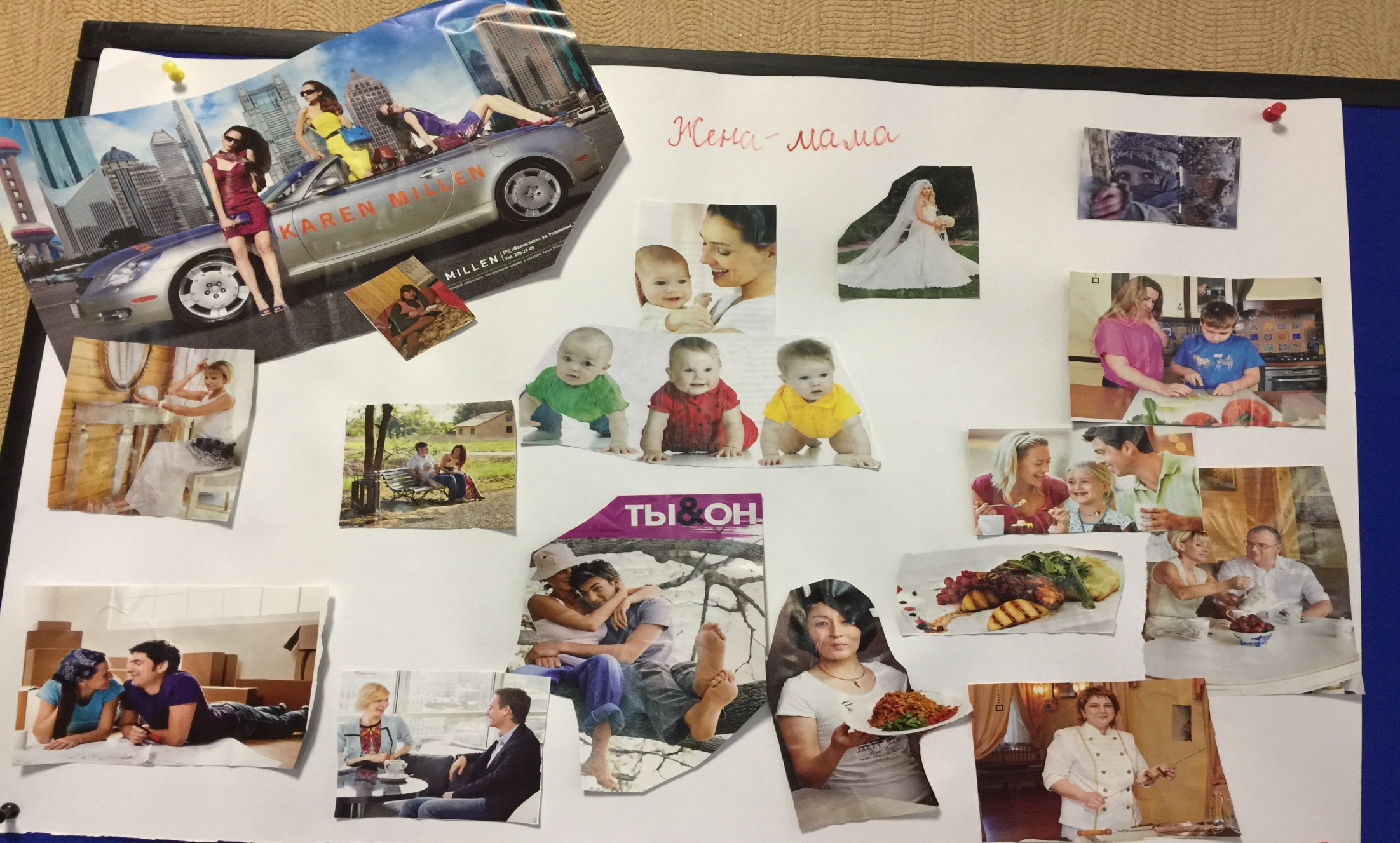 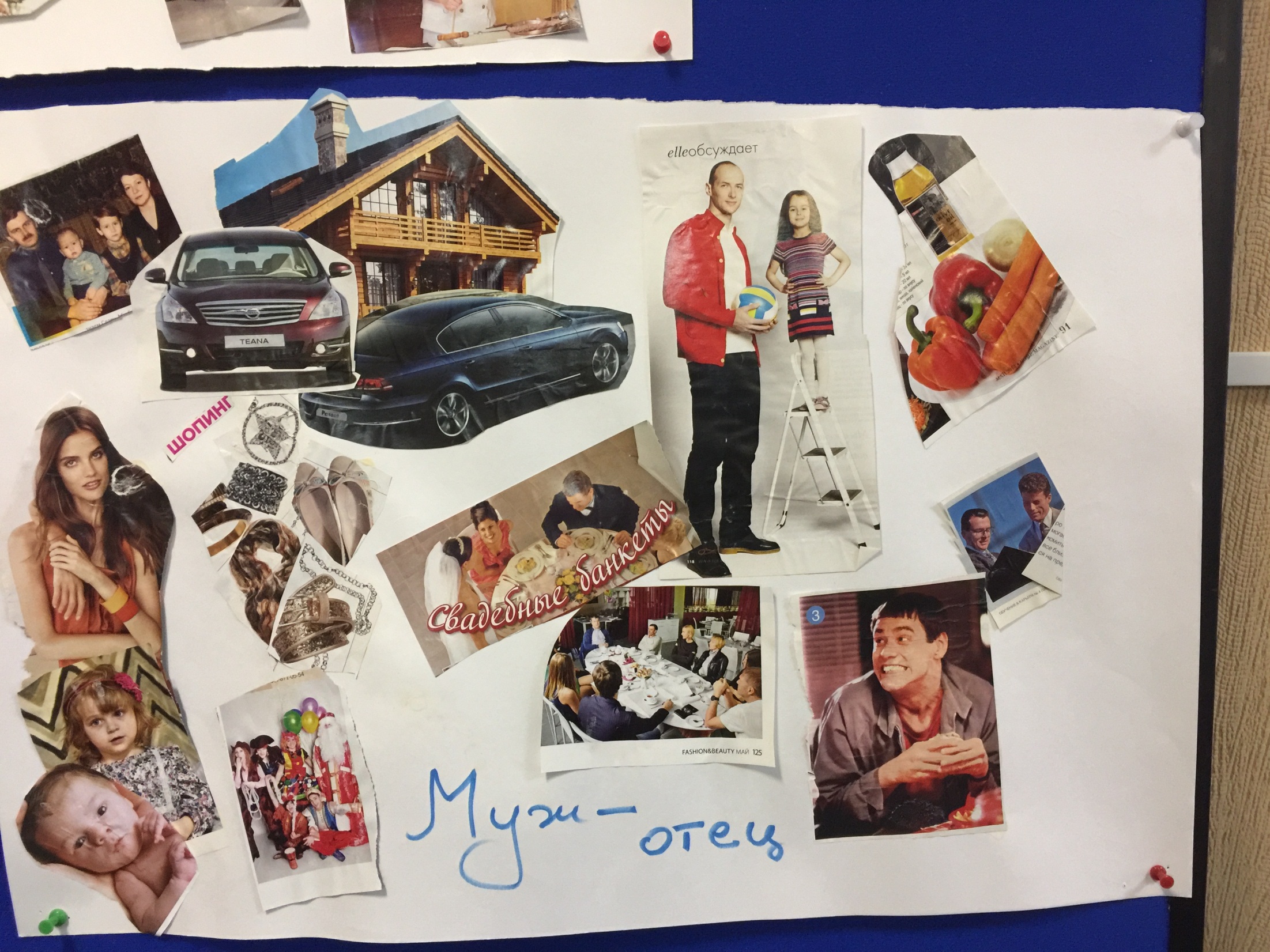 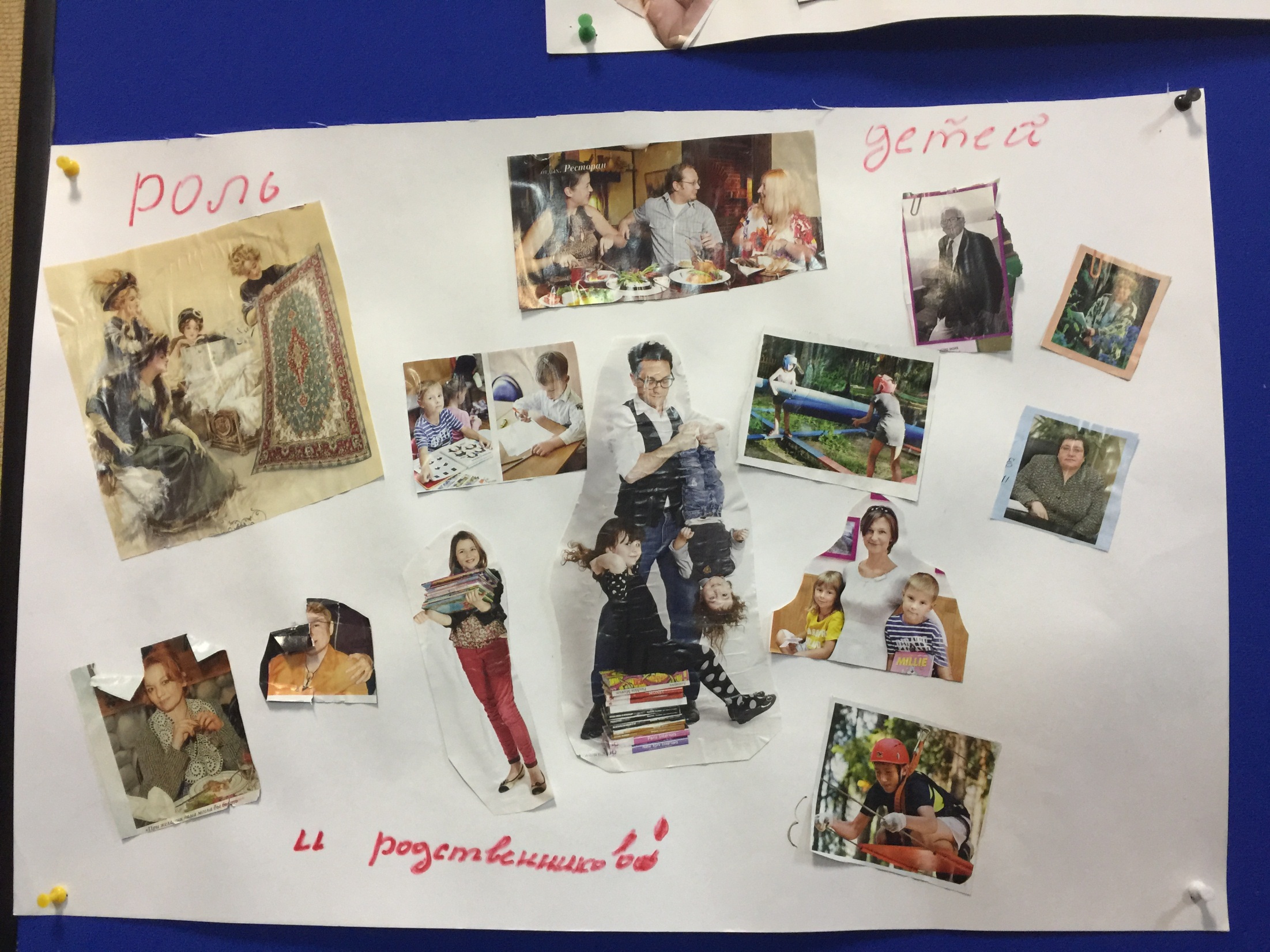 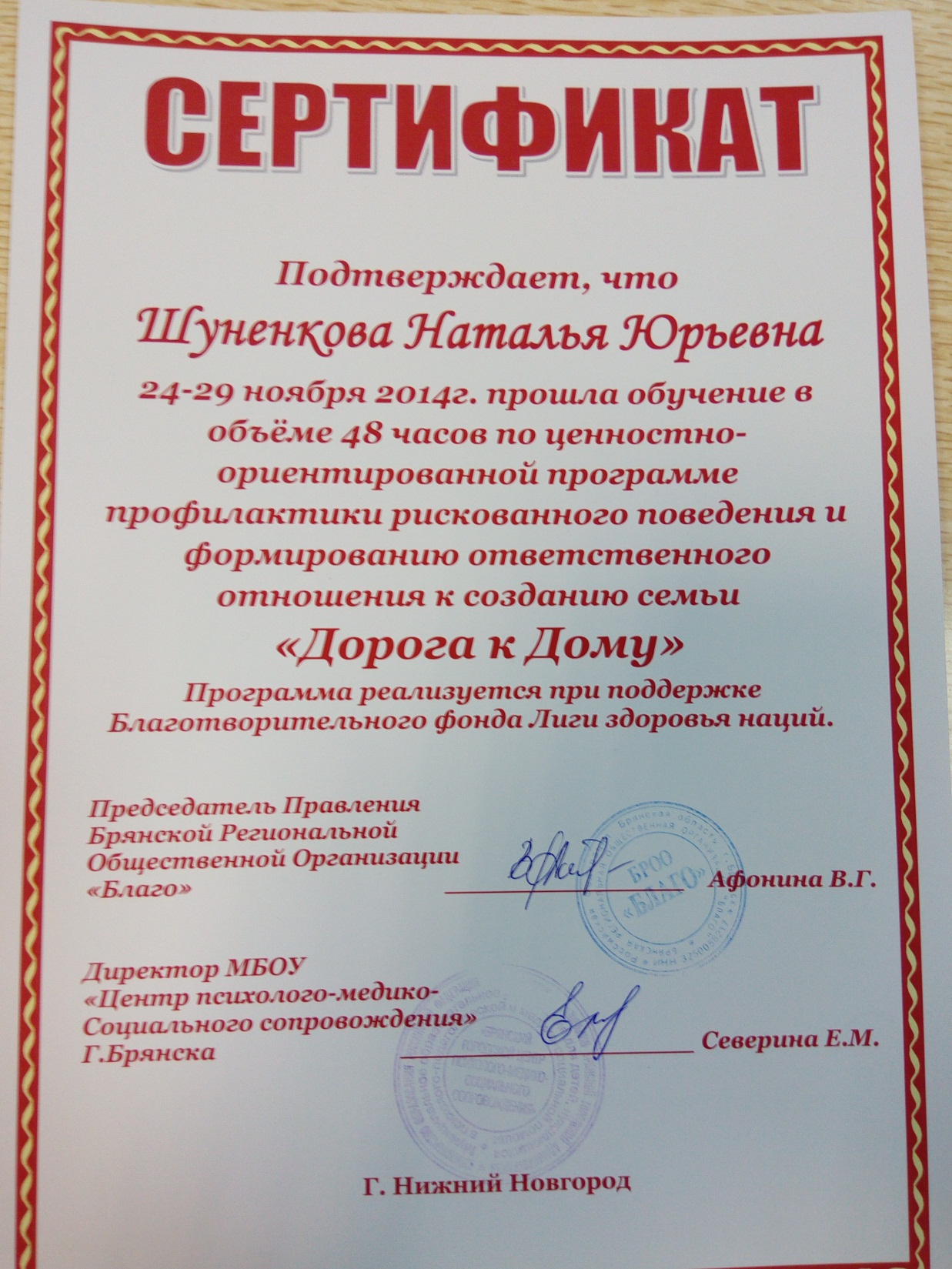 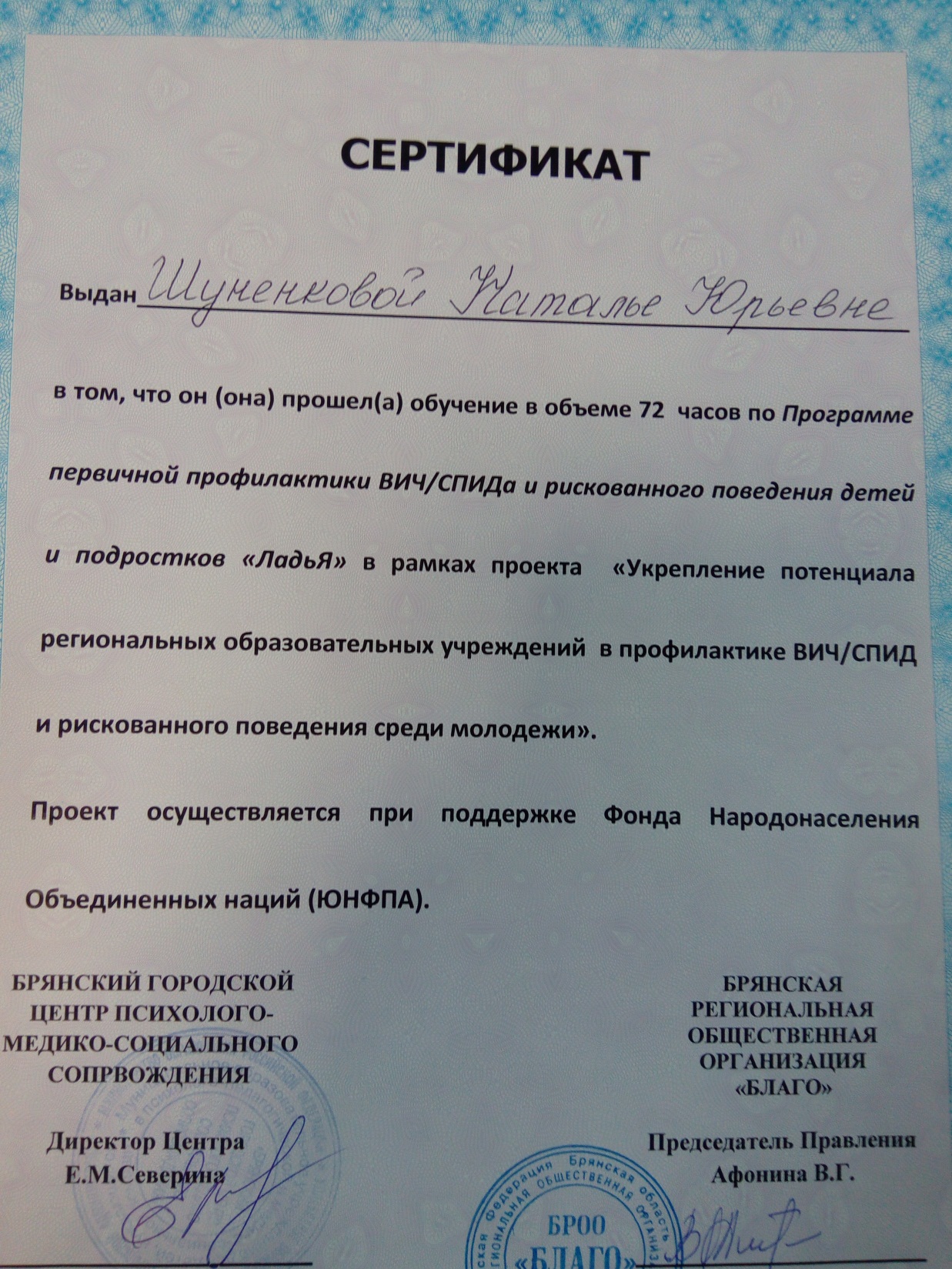 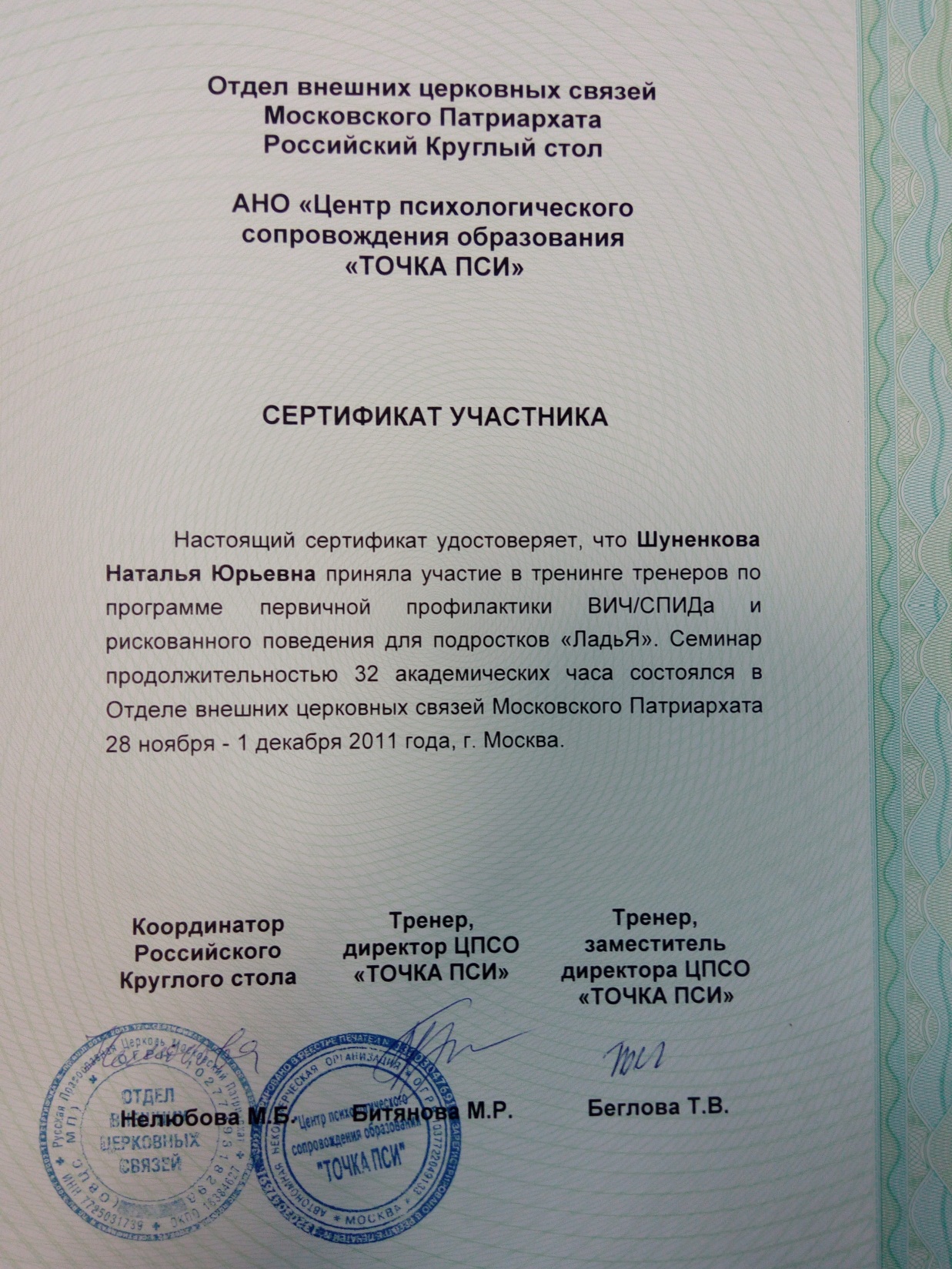 Запрос учителя ________________________, ____ класса____
психологической службе  «___» ________________________20___г.
 
Прошу провести в классе следующую  психологическую работу (нужное подчеркнуть):
- социометрия (лидеры, непринимаемые)
- психологическая подготовка к экзаменам 
- урок по психологии (общение, самоорганизация труда, 
психологическое здоровье, самопознание)
- тренинг сплочения
- профориентация
- диагностика стиля учебной деятельности
- диагностика ценностей учащихся
- диагностика мотивации
- диагностика тревожности.
- другое.
Удобное время 
День недели ________ , № урока_____
 
  Подпись_____________________________________